Муниципальное общеобразовательное учреждение
«Средняя школа №36» г. Тамбова
Обратные задачи
Автор: Кирюшкина О.Е.,
учитель начальных классов,
 I квалификационная категория
УМК «Школа России»
Назови каждую фигуру
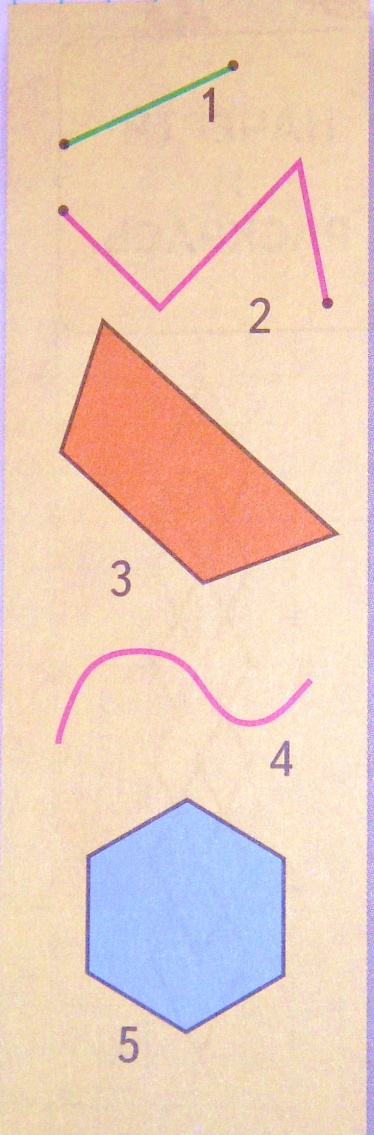 Четырёхугольник
Отрезок
Шестиугольник
Кривая линия
Ломаная линия
Наташа купила тетрадь за 8 рублей и ручку за 6 рублей. Сколько стоила вся покупка?
8 р.
6 р.
Тетрадь
Ручка
?
8+ 6 = 14 (р.)
Ответ: вся покупка стоила 14 рублей.
Наташа купила тетрадь за 8 рублей и ручку.За всю покупку она заплатила 14 рублей. Сколько стоила ручка?
8 р.
?
Тетрадь
Ручка
14 р.
14 – 8 = 6(р.)
Ответ: ручка стоила 6 рублей.
Наташа купила тетрадь и ручку за 6 рублей.За всю покупку она заплатила 14 рублей. Сколько стоила тетрадь?
?
6 р.
Тетрадь
Ручка
14 р.
14 – 6 = 8(р.)
Ответ: тетрадь стоила 8 рублей.
ВАРИАНТ 1
ВАРИАНТ 2
12 – 8 + 9 =
10 + 3 – 8 =
17 – 8 + 6 =
48 – 40 – 8 =
90 + 9 – 1 =
28 – 8 + 2 =
14 – 4 + 6 =
10 + 4 – 9 =
18 – 9 + 8 =
59 – 50 – 9 =
80 + 8 – 1 =
46 – 6 + 3 =
старт